КЛЕТКА
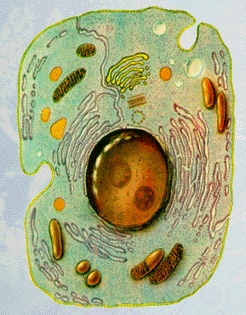 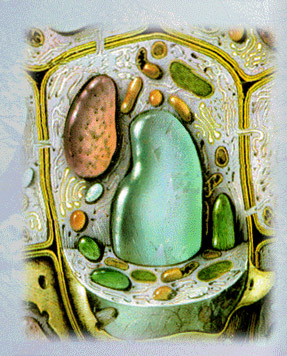 Общее строение клетки
Клетка – элементарная живая система, основная структурная и функциональная единица растительного и животного организмов, способная к самообновлению, саморегуляции, самовоспроизведению.
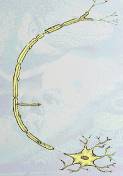 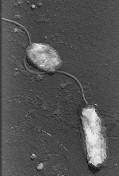 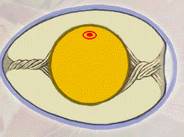 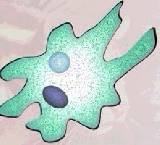 Форма клетки. Различают клетки с изменчивой формой и постоянной. 
Размер клеток.  Колеблется в широких пределах: 0,5мкм-150см.
фагоцитоз            пиноцитоз
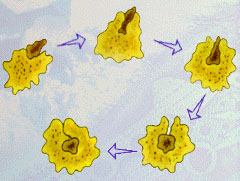 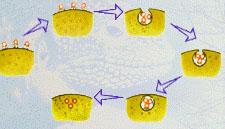 Захват плазматической 
мембраной твёрдых частиц
и впячивание их 
внутрь клетки
Впячивание мембраны 
внутрь клетки в виде 
тонкого канальца 
в который попадает 
жидкость
Ядро
Функци
Контролирует жизнедеятельность клетки, регулируя процессы синтеза белка, обмена веществ и энергии
Хранит генетическую информацию, заключенную в ДНК, и передает ее дочерним клеткам в процессе клеточного деления.
Компоненты ядра:
Ядерная оболочка
Хроматин
Ядрышко
кариоплазма
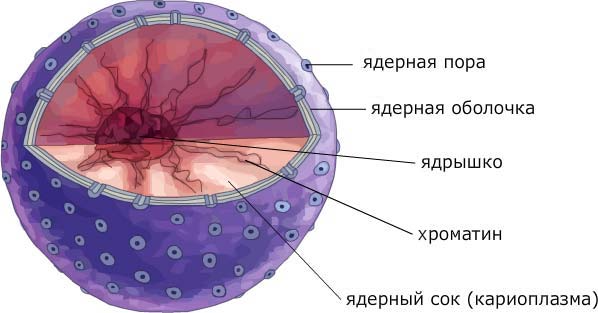 СТРОЕНИЕ ХРОМОСОМ
Схема строения
хромосомы в 
поздней профазе – метафазе митоза: 
1—хроматида; 
2—центромера; 
3—короткое плечо; 
4—длинное плечо
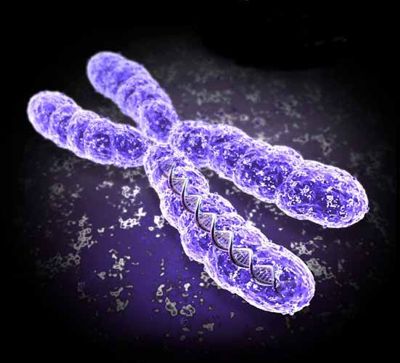 Хромосомный набор человека
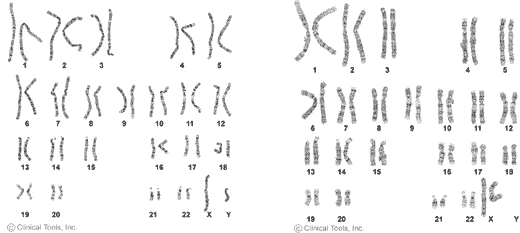 мужчины
женщины
Возникновение клеточной теории.1838г. Т.Шван (сформулировал вывод: ткани растений состоят из клеток),1839г.  М.Шлейден (ткани животных состоят из клеток. Обобщил знания о клетке, сформулировал основное положение клеточной теории: клетки представляют собой структурную и функциональную основу всех живых существ).
Рибосомы, вакуоль, клеточный центр, органоиды движения
Митохондрии, ЭПС, аппарат Гольджи, пластиды, лизосомы
Мембранные
Не мембранные
органоиды
Животная клетка
1 – Пероксисома,
 2 – Клеточная мембрана, 3 – Ядро,
 4 – Ядрышко,
 5 – Митохондрии,
 6 – Эндоплазматическая сеть,
 7 – Аппарат Гольджи,
 8 – Хромасома,
 9 – Ядерная оболочка,
 10 – Центриоли, 
11 – Лизосома,
 12 – Цитоплазма
Растительная клетка
1- наружная клеточная мембрана
2-вакуоль
3-ядро
4-ядрышко
5- гладкая эндоплазматическая сеть
6-шероховатая эндоплазматическая сеть
7-аппарат Гольджи
8- митохондрии
9-рибосомы
10-хлоропласты
11-хромопласт
12-крахмальное зерно
13-лизосома
14-плазмодесма
Спасибо за внимание!